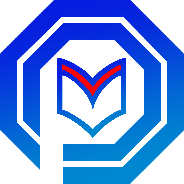 ЦЕНТР 
ОЦЕНКИ КАЧЕСТВА ОБРАЗОВАНИЯ
ОРГАНИЗАЦИЯ И ПРОВЕДЕНИЕ
оценки качества общего образования в общеобразовательных
организациях на основе практики международных исследований качества
подготовки обучающихся - 2024
Чеченская Республика, 2024 год
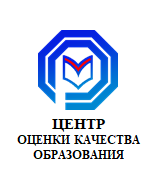 СТРУКТУРА И СОДЕРЖАНИЕ ИССЛЕДОВАНИЯ
2/38
Тест для обучающихся
Задания по математической грамотности
Задания по естественно-научной грамотности
Задания по читательской грамотности
Оценка на основе
практики
международных
исследований
- 2024
1
Анкета для обучающихся
2
Анкета для администрации ОО
3
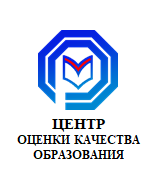 СРОКИ ПРОВЕДЕНИЯ ТЕСТИРОВАНИЯ И АНКЕТИРОВАНИЯ
3/38
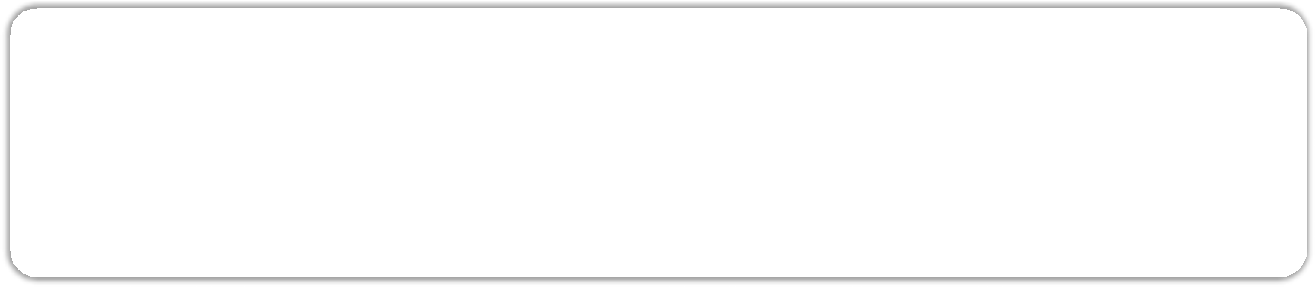 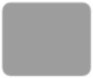 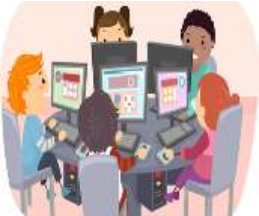 Основные сессии
7-18 октября 2024
Оценка на основе
практики
международных
исследований
- 2024
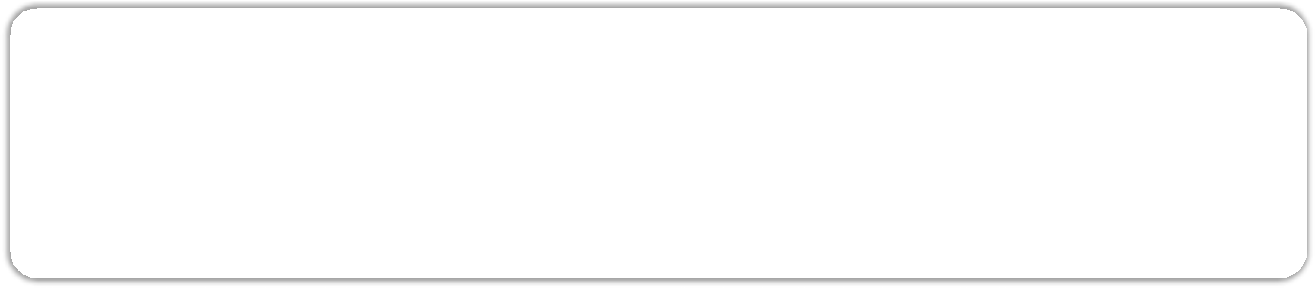 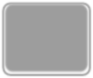 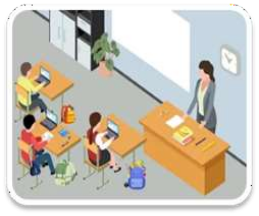 Дополнительные сессии
21-25 октября 2024
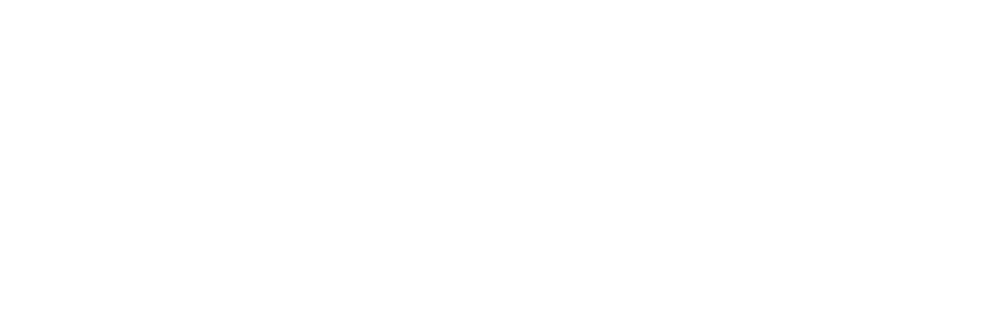 Предоставление материалов исследования (электронных протоколов проведения и
наблюдателя)	федеральному организатору
7 октября - 1 ноября 2024
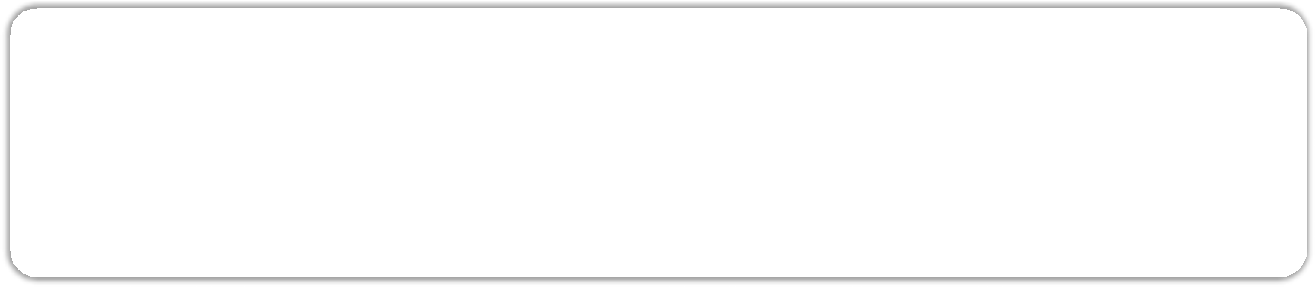 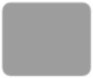 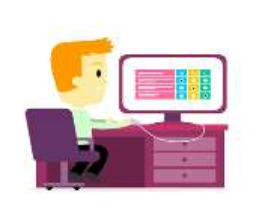 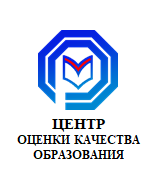 СИСТЕМА ТЕСТИРОВАНИЯ ФИОКО
ИНТЕРФЕЙС СИСТЕМЫ ТЕСТИРОВАНИЯ
4/38
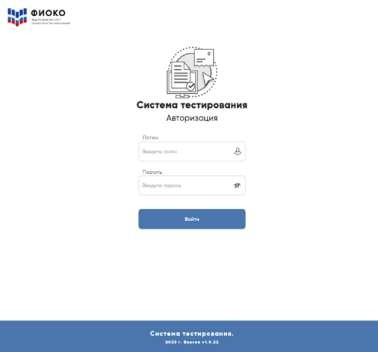 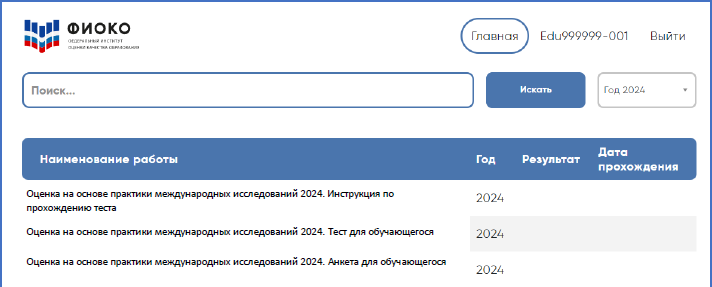 Реквизиты доступа (ссылка, логин и пароль) для участников исследования (обучающихся и администрации ОО) публикуются  в  личных  кабинетах  ОО  в  ФИС  ОКО  в  разделе  «Оценка  на  основе  практики  международных исследований» в 07.00 по местному времени в день проведения первой сессии
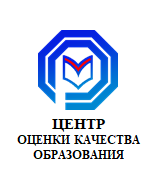 РАСПРЕДЕЛЕНИЕ ВРЕМЕНИ В ТЕЧЕНИЕ ОДНОЙ СЕССИИ
5/38
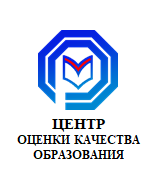 СПЕЦИАЛИСТЫ, ЗАДЕЙСТВОВАННЫЕ В ПОДГОТОВКЕ И
	ПРОВЕДЕНИИ ОЦЕНОЧНЫХ ПРОЦЕДУР
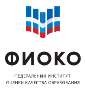 6/38
ФЕДЕРАЛЬНЫЙ ОРГАНИЗАТОР
ШКОЛЬНЫЙ КООРДИНАТОР
РЕГИОНАЛЬНЫЙ КООРДИНАТОР
ОРГАНИЗАТОР В АУДИТОРИИ
ВНЕШНИЙ НАБЛЮДАТЕЛЬ
ТЕХНИЧЕСКИЙ СПЕЦИАЛИСТ
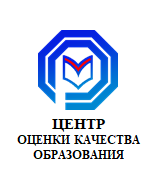 ФЕДЕРАЛЬНАЯ ИНФОРМАЦИОННАЯ СИСТЕМА
	ОЦЕНКИ КАЧЕСТВА ОБРАЗОВАНИЯ
7/38
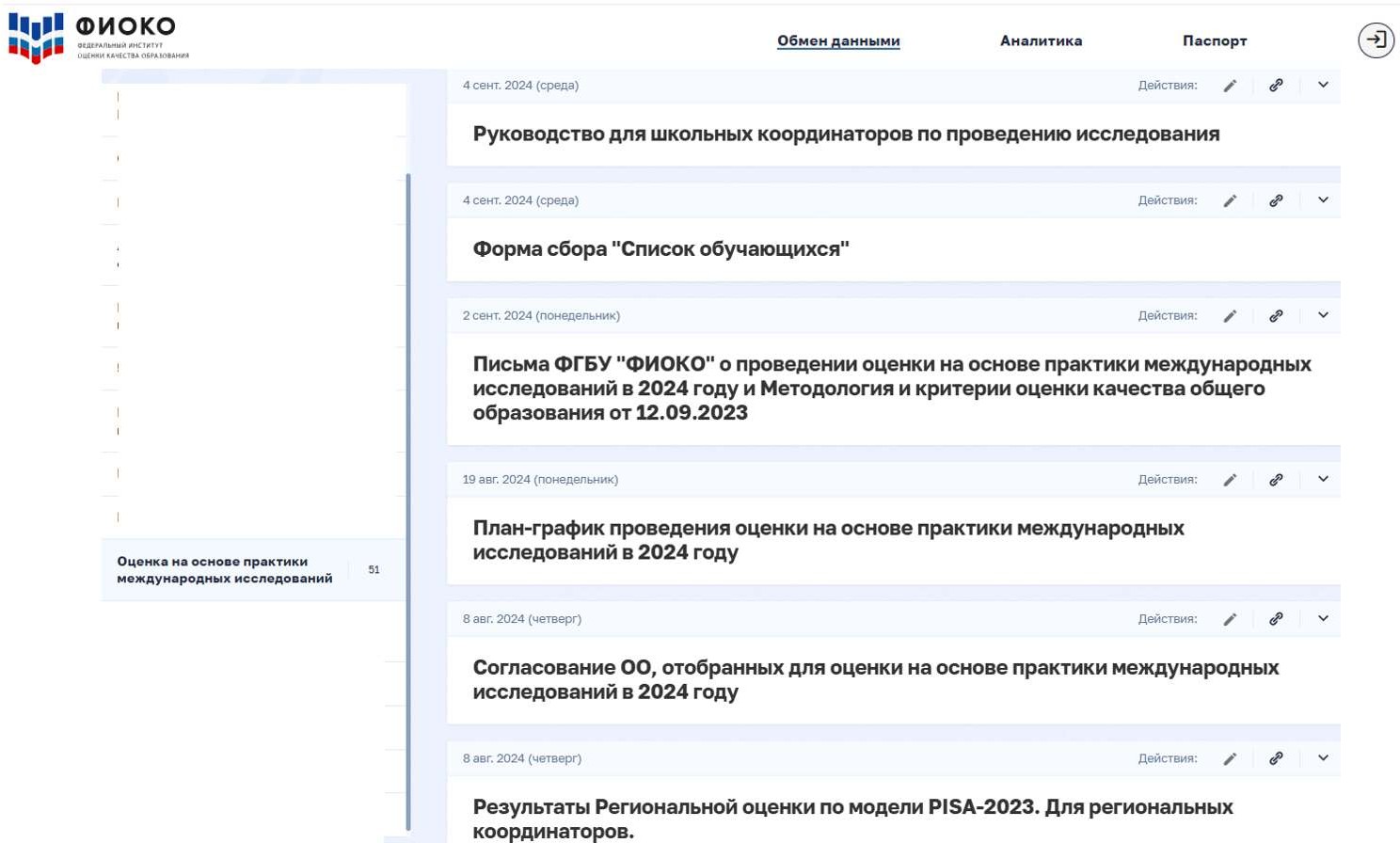 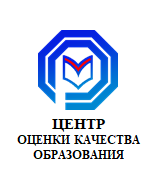 ПОДГОТОВИТЕЛЬНЫЕ МЕРОПРИЯТИЯ
	СОГЛАСНО ПЛАНУ-ГРАФИКУ ПРОВЕДЕНИЯ ИССЛЕДОВАНИЯ
8/38
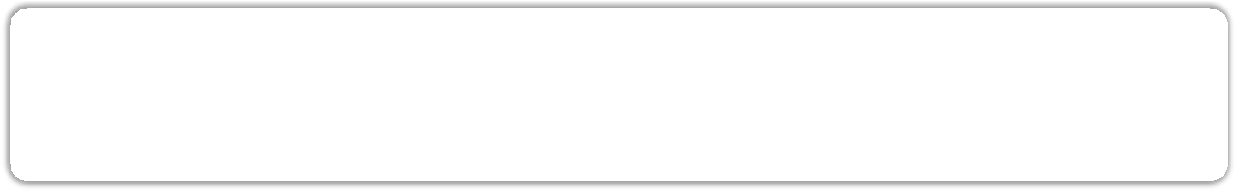 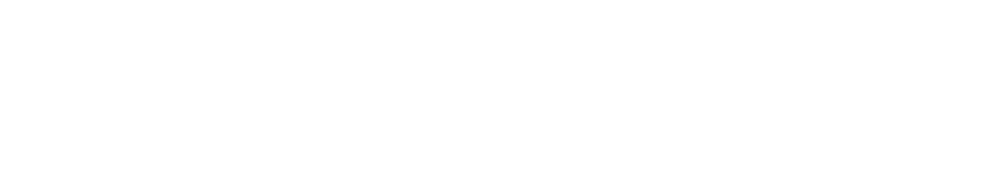 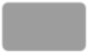 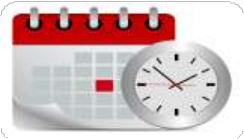 Предоставление списочного состава всех обучающихся ОО (форма сбора данных «Список обучающихся»)
До 13.09.2024
Оценка на основе
практики
международных
исследований
- 2024
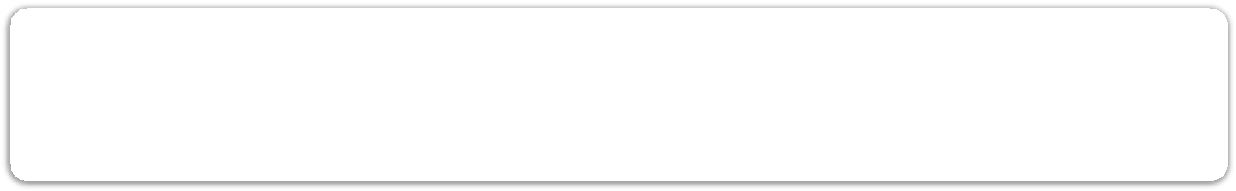 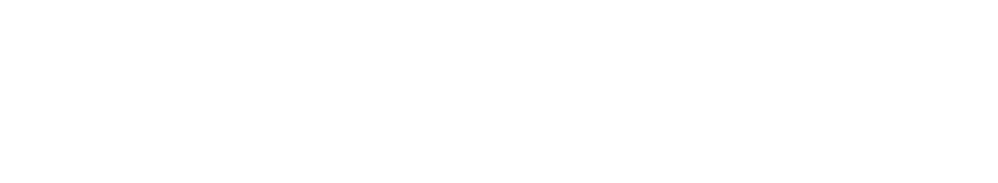 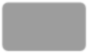 Предоставление информации о школьном координаторе и
технической готовности ОО («Список обучающихся»)
До 13.09.2024
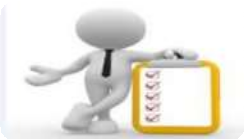 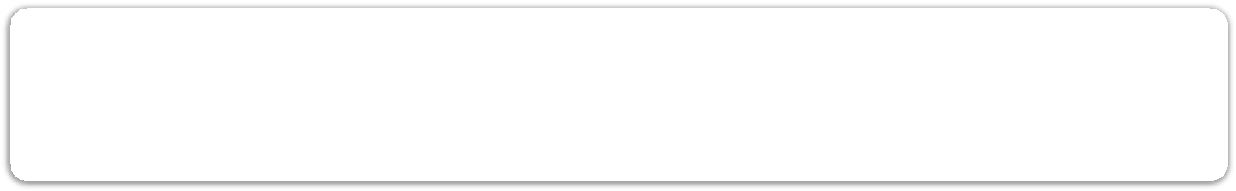 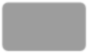 Проведение обучающих вебинаров
16.09 – 27.09.24
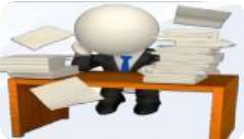 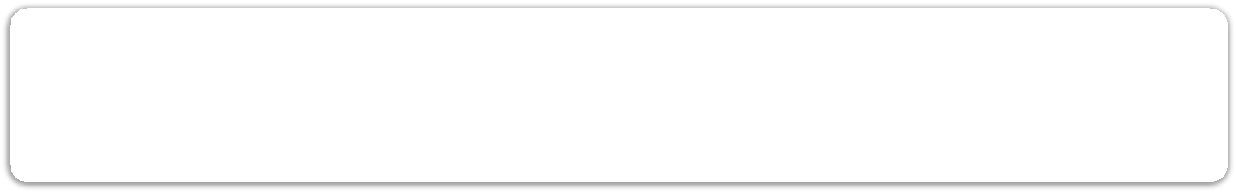 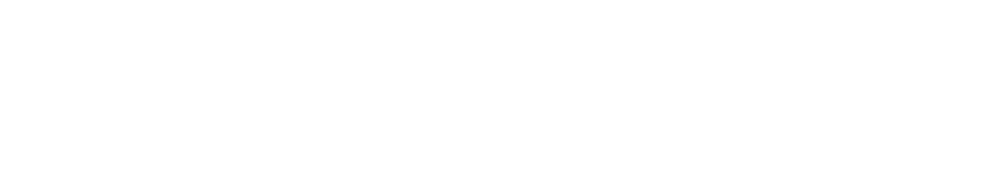 Предоставление федеральным организатором «Формы участия»
23.09.2024
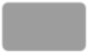 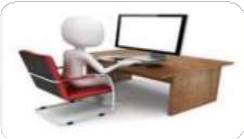 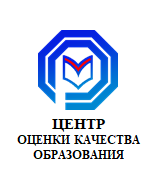 ПОДГОТОВИТЕЛЬНЫЕ МЕРОПРИЯТИЯ
	СОГЛАСНО ПЛАНУ-ГРАФИКУ ПРОВЕДЕНИЯ ИССЛЕДОВАНИЯ
9/38
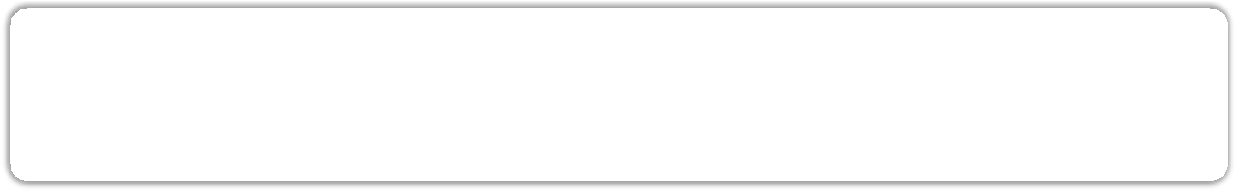 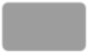 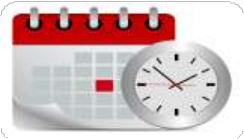 Составление расписания сессий исследования
23.09 – 30.09.2024
Оценка на основе
практики
международных
исследований
- 2024
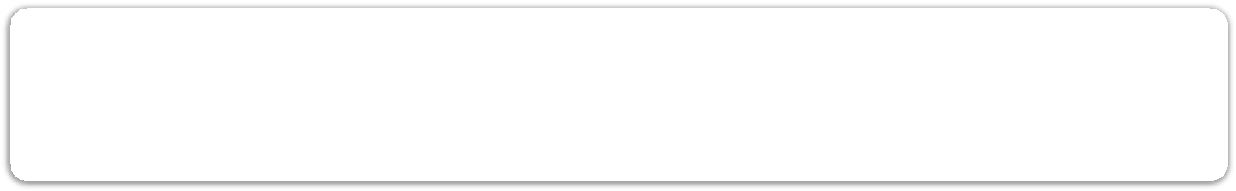 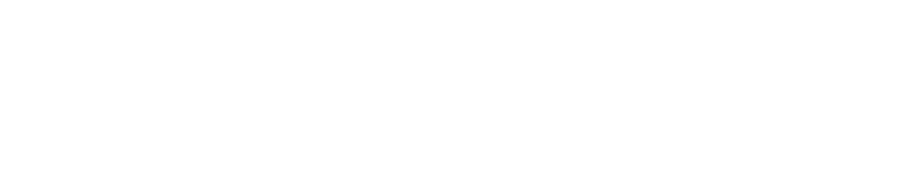 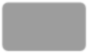 Назначение организаторов в аудитории и технических
специалистов в ОО
23.09 – 07.10.2024
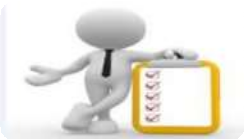 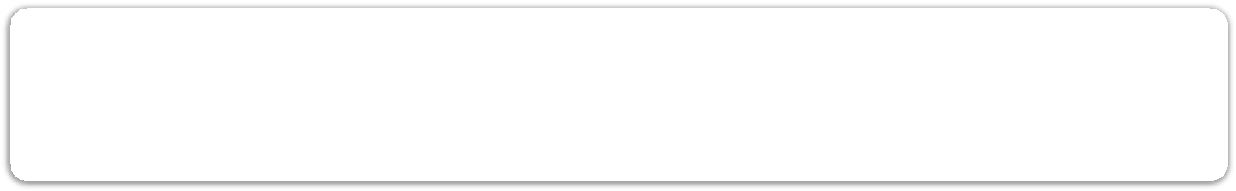 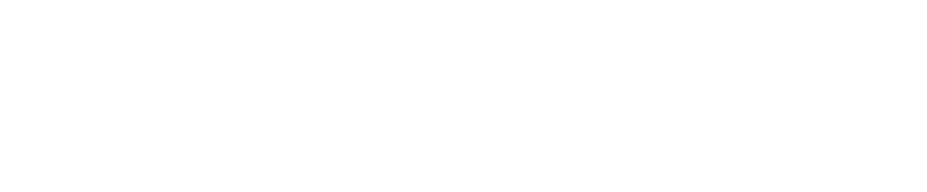 Составление списков наблюдателей и их распределение по образовательным организациям
23.09 – 25.10.2024
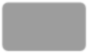 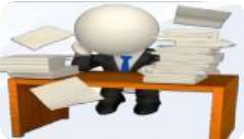 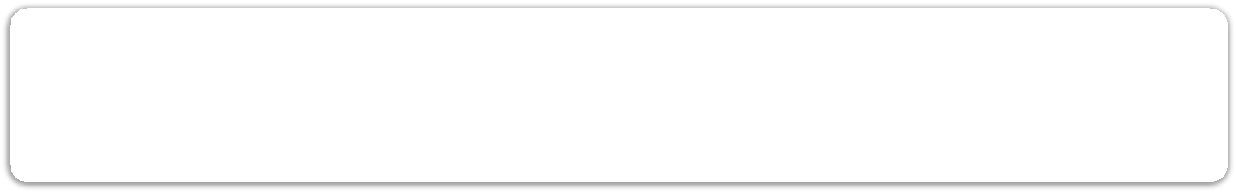 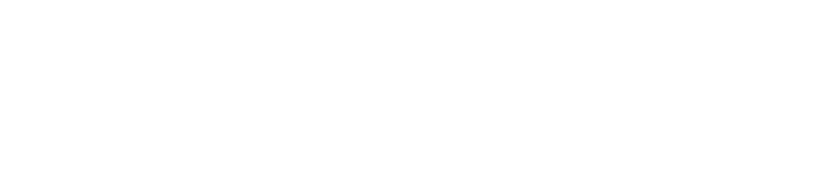 Проведение информационных вебинаров для школьных координаторов и наблюдателей
23.09 – 04.10.2024
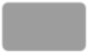 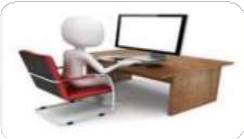 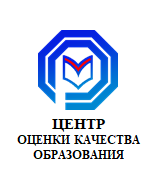 ОБМЕН ДАННЫМИ. МАТЕРИАЛЫ, НЕОБХОДИМЫЕ ДЛЯ
	ПРОВЕДЕНИЯ ИССЛЕДОВАНИЯ		10/38
НАЗНАЧЕНИЕ МАТЕРИАЛОВ
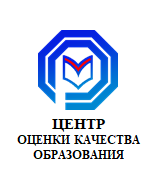 РЕГИОНАЛЬНЫЙ КООРДИНАТОР
	 11/38
Авторизуется	в	ЛК	ФИС	ОКО,	используя	свой	логин	и	пароль,	для	получения	доступа	к
публикациям, материалам исследования, а также информации о ходе работы каждой ОО
Осуществляет	корректную	работу	в	ЛК	в	ФИС	ОКО	по	сбору	данных	и	систематизации
информации в соответствии с установленными на федеральном уровне сроками
Информирует каждую ОО, попавшую в выборку, об участии в исследовании
Обеспечивает согласование выборки ОО в регионе
Назначает	на	каждую	сессию	в	ОО	одного	внешнего	наблюдателя.	Предоставляет	в	ОО сведения о ФИО назначенных наблюдателей до начала оценочных процедур
Осуществляет	взаимодействие	со	школьными	координаторами	(напрямую	или	через
муниципальных координаторов)
До окончания основных сессий информирует федерального организатора о датах проведения дополнительных сессий в ОО (по электронной почте help-pisa@fioco.ru)
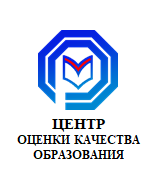 РЕГИОНАЛЬНЫЙ КООРДИНАТОР
	 12/38
Информирует	школьных
координаторов	о	необходимости	ознакомления	с	Руководством	по
проведению	исследования,	планом-графиком	исследования,	планом-графиком	проведения обучающих вебинаров
Осуществляет мониторинг загрузки форм сбора данных
Контролирует	заполнение	и	загрузку	каждой	ОО	Электронного	протокола	проведения	и
Электронного протокола наблюдателя
Принимает меры для обеспечения соблюдения Руководства по проведению исследования, плана- графика исследования
По	окончании	оценочных	процедур	собирает	от	школьных	координаторов	бумажные
протоколы наблюдателей и хранит их до получения результатов
Получает	от	федерального	организатора	результаты	исследования,	участвует	в	консультации	и обсуждении результатов с федеральным организатором
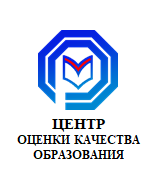 ШКОЛЬНЫЙ КООРДИНАТОР
	 13/38
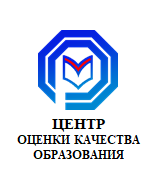 ШКОЛЬНЫЙ КООРДИНАТОР
	 14/38
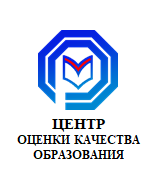 ШКОЛЬНЫЙ КООРДИНАТОР
15/38
РАСПРЕДЕЛЕНИЕ ОБУЧАЮЩИХСЯ ПО СЕССИЯМ

Одной сессией считается тестирование и анкетирование в одно время в 	одной аудитории
Чтобы посчитать количество сессий, необходимо количество отобранных 	обучающихся  (см.  в  «Форме  участия»  от  федерального  организатора) 	разделить  на  количество  прошедших  диагностику  компьютеров 	(наличие в аудитории резервного компьютера обязательно)
Обучающихся из одной «Формы участия» можно разделить на две и
более сессии
Для  каждой  отдельной  сессии  необходимо  использовать  отдельную 	бумажную копию «Формы участия» и «Протокола организатора»
Количество бумажных «Форм участия» и «Протоколов организаторов» 	должно  совпадать  с  количеством  сессий  в  ОО  (если  потребуется 	дополнительная сессия, то плюс 1 форма и плюс 1 протокол)
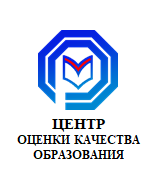 ШКОЛЬНЫЙ КООРДИНАТОР
16/38
РАСПРЕДЕЛЕНИЕ ОБУЧАЮЩИХСЯ ПО СЕССИЯМ


Если в одной аудитории ОО имеется необходимое количество компьютеров для
одновременного тестирования, то в ОО планируется одна сессия
Если необходимое для одновременного тестирования количество компьютеров 	размещается в нескольких аудиториях ОО, то планируется несколько сессий 	в  одно  и  то  же  время,  но  в  нескольких  аудиториях.  Распределение 	обучающихся по аудиториям происходит заранее
Если	в	ОО	количество
компьютеров	меньше	количества	отобранных
планируются	на	разное	время.
обучающихся,	то	сессии
Распределение
обучающихся по сессиям происходит заранее
Аналогично  происходит  распределение  обучающихся 	использования  сторонних  компьютеров  (мобильного 	расположенных в другой школе; т.п.)
по	сессиям
в	случае
класса;	компьютеров,
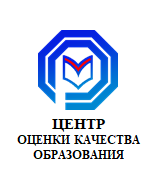 ШКОЛЬНЫЙ КООРДИНАТОР
17/38
СОСТАВЛЕНИЕ РАСПИСАНИЯ ОСНОВНЫХ СЕССИЙ
Даты проведения основных сессий: с 7 по 18 октября 2024 года
Время проведения сессий:
9:00 — 12:30
13:30 — 17:00
Проведение тестирования и анкетирования возможно в течение нескольких дней подряд
Форма с расписанием публикуется в личном кабинете ОО; заполняется и загружается в ФИС
ОКО	школьным координатором; мониторинг загрузки осуществляет региональный координатор
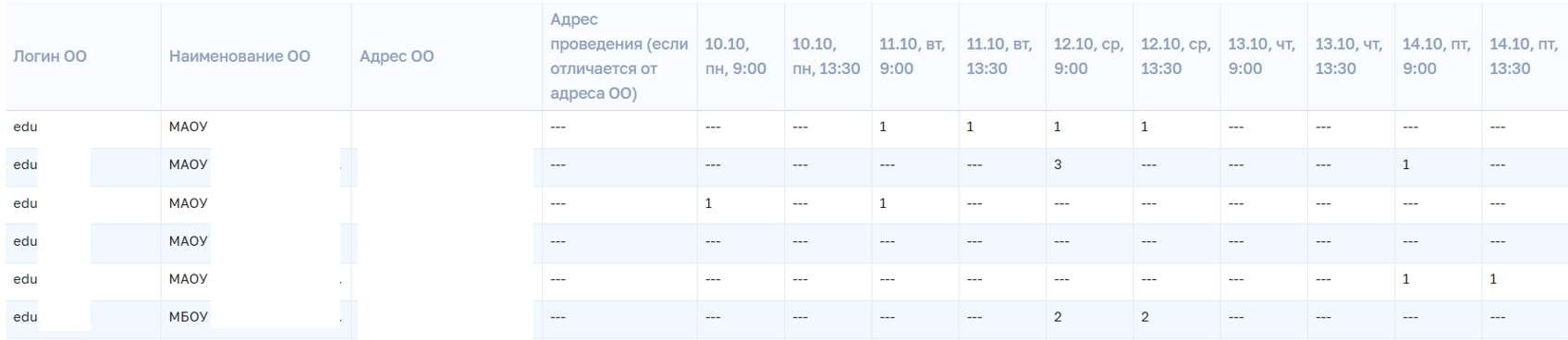 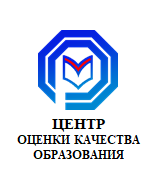 ШКОЛЬНЫЙ КООРДИНАТОР
18/38
ПЛАНИРОВАНИЕ ДОПОЛНИТЕЛЬНЫХ СЕССИЙ

Если в исследовании приняли участие менее 85% обучающихся, отобранных 	федеральным организатором (из Формы участия), необходимо запланировать 	проведение дополнительных сессий

Форма для внесения расписания дополнительных сессий будет опубликована в 	ФИС ОКО дополнительно и только для ОО, в которых запланированы 	дополнительные сессии

Даты проведения дополнительных сессий: с 21 по 25 октября 2024 года
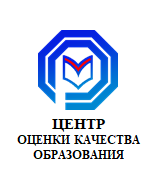 ШКОЛЬНЫЙ КООРДИНАТОР
19/38
ПОДГОТОВКА МАТЕРИАЛОВ ДЛЯ ПРОВЕДЕНИЯ СЕССИЙ
Все материалы, необходимые для проведения исследования, размещаются в личном кабинете
ОО в ФИС ОКО в разделе «Оценка на основе практики международных исследований»:
Руководство по проведению исследования
Сценарий проведения
Форма «Список обучающихся»
Форма участия со списком отобранных обучающихся
Логины и пароли обучающихся и ссылка для входа в Систему тестирования (в 07.00 по местному времени в день	проведения первой сессии в ОО)
Необходимо внести ФИО, распечатать файл и разрезать на отдельные бланки для каждого обучающегося
ВНИМАНИЕ!	Каждая	учетная	запись	обучающегося	(логин	и	пароль)	может	быть
использована только один раз
Протокол организатора
Протокол наблюдателя
Реквизиты	доступа	в	систему	тестирования
для	администрации	ОО	для	прохождения
анкетирования
Соглашение о неразглашении данных
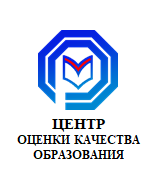 ШКОЛЬНЫЙ КООРДИНАТОР
	 20/38
ДЛЯ ОРГАНИЗАТОРОВ В АУДИТОРИЯХ
Сценарий
проведения тестирования и анкетирования
Форма участия в исследовании
«Оценка на основе практики
международных исследований»
Руководство по проведению исследования (п.2.7)
Протокол
организатора (бумажный)
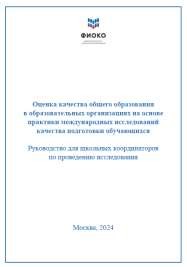 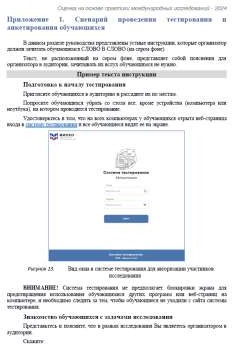 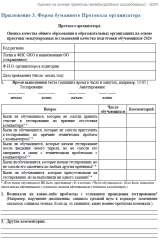 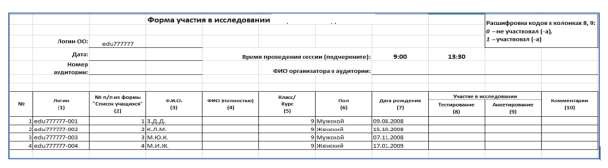 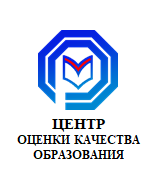 ШКОЛЬНЫЙ КООРДИНАТОР
21/38
ДЛЯ НАБЛЮДАТЕЛЕЙ
Протокол наблюдателя (бумажный)
Соглашение о неразглашении данных
Сценарий проведения исследования
Руководство для
наблюдателей
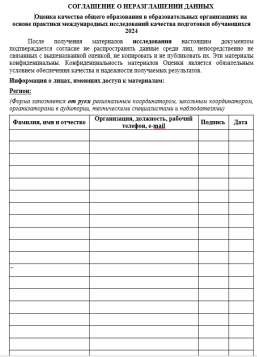 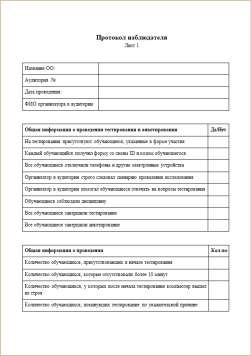 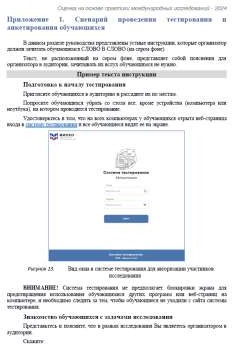 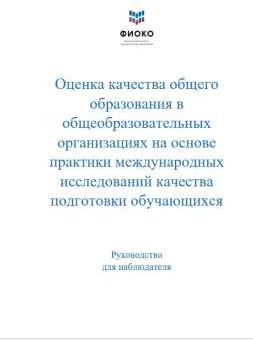 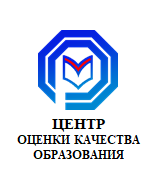 ШКОЛЬНЫЙ КООРДИНАТОР
	 22/38
ОБЕСПЕЧЕНИЕ КОНФИДЕНЦИАЛЬНОСТИ
Все специалисты в ОО должны подписать 	соглашение о неразглашении данных и
обеспечить конфиденциальность материалов исследования
Задания тестов и вопросы анкет нельзя копировать. НЕ допускается осуществлять фото- или видеосъемку во время тестирования
Во время проведения тестирования и
анкетирования обучающихся в аудитории могут находиться только организатор, технический специалист, школьный координатор (при
необходимости)
В аудитории необходимо присутствие внешнего 	наблюдателя, назначенного	региональным 	координатором
СОГЛАШЕНИЕ О НЕРАЗГЛАШЕНИИ ДАННЫХ
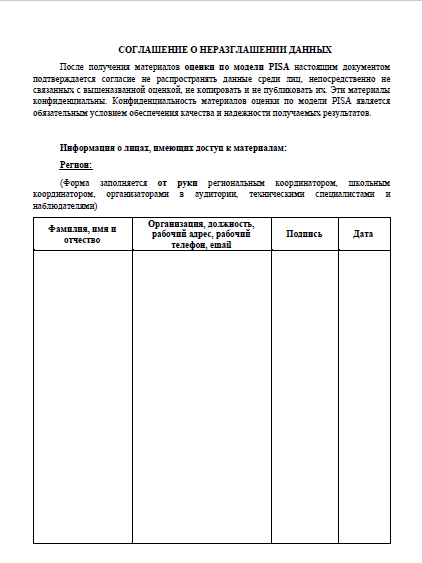 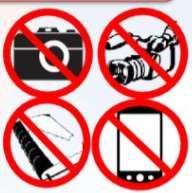 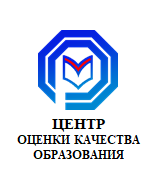 ШКОЛЬНЫЙ КООРДИНАТОР
23/38
ОРГАНИЗАЦИЯ И ПРОВЕДЕНИЕ
ТЕСТИРОВАНИЯ И АНКЕТИРОВАНИЯ ОБУЧАЮЩИХСЯ В СИСТЕМЕ ТЕСТИРОВАНИЯ ФИОКО
ВО ВРЕМЯ ПРОВЕДЕНИЯ ОЦЕНОЧНЫХ ПРОЦЕДУР
Во время проведения сессии школьный координатор может находиться в аудитории, где проходит сессия (если 	имеется такая необходимость)
Контролирует и обеспечивает порядок проведения оценочных процедур
Принимает решения по внештатным ситуациям; при необходимости обращается к региональному координатору 	(или к федеральному организатору – если не удалось решить вопрос с региональным координатором)
Контролирует	прибытие	внешних	наблюдателей.	Опоздание	или	отсутствие	внешнего	наблюдателя	не 	является поводом для отмены проведения оценочных процедур
ПОСЛЕ ЗАВЕРШЕНИЯ ОЦЕНОЧНЫХ ПРОЦЕДУР
Предоставляет	внешним	наблюдателям	компьютер(-ы) 	наблюдателя»
для	заполнения	ими	«Электронных	протоколов
Заполняет Электронный протокол проведения (на основании заполненного бумажного Протокола организатора)
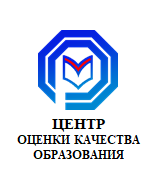 ШКОЛЬНЫЙ КООРДИНАТОР
24/38
ОРГАНИЗАЦИЯ И ПРОВЕДЕНИЕ АНКЕТИРОВАНИЯ АДМИНИСТРАЦИИ ОО
Анкетирование администрации ОО проводится в Системе тестирования
Логины и пароли для администрации публикуются в личном кабинете ОО в ФИС ОКО
Анкета заполняется директором или заместителем директора ОО в период с 7 по 25 октября 2024 г.
При заполнении анкеты предусмотрена возможность вернуться по кнопке «Назад» к предыдущим вопросам и 	изменить свой ответ
После нажатия на кнопку «Завершить тест» открыть анкету для редактирования невозможно
.
Примеры интерфейса окна анкеты для администрации ОО
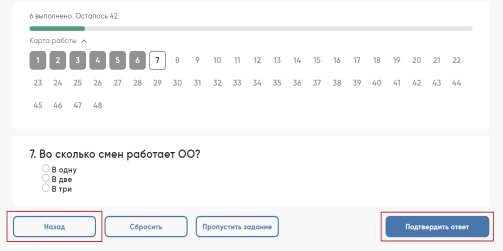 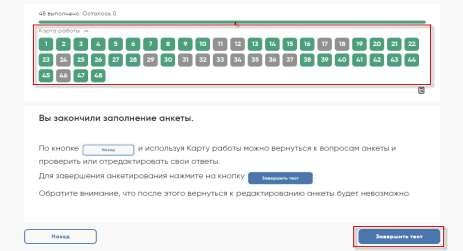 Белым цветом подсвечены вопросы, которые ещё не открывали
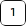 Зеленым цветом подсвечены вопросы, на которые дан ответ
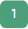 Серым цветом подсвечены неотвеченные вопросы
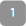 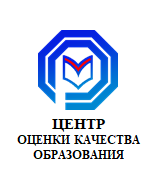 ШКОЛЬНЫЙ КООРДИНАТОР
25/38
МОНИТОРИНГ СОХРАНЕНИЯ РЕЗУЛЬТАТОВ ИССЛЕДОВАНИЯ В СИСТЕМЕ ТЕСТИРОВАНИЯ ФИОКО
https://edutest.obrnadzor.gov.ru/ (вводится логин и пароль ОО от личного кабинета ОО в ФИС ОКО)
На вкладке «По школе» - общая статистика по статусам
Новый: обучающийся вошел в тест/анкету, но не выполнил ни одного задания
В работе: обучающийся находится в процессе выполнения теста/анкеты (не нажата кнопка «Завершить тест»)
Завершен: обучающийся завершил тест/анкету, результат сохранен в системе
Окно мониторинга с проставленными статусами
участия всех отобранных обучающихся
На вкладке «По участникам» - статусы обучающихся 	тестируемой ОО
На вкладке «Не приступали» - отобранные обучающиеся
тестируемой ОО, которые еще не приступали к
тестированию и анкетированию
Статусы обучающихся на вкладке «По участникам»
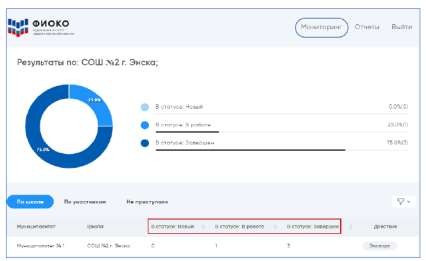 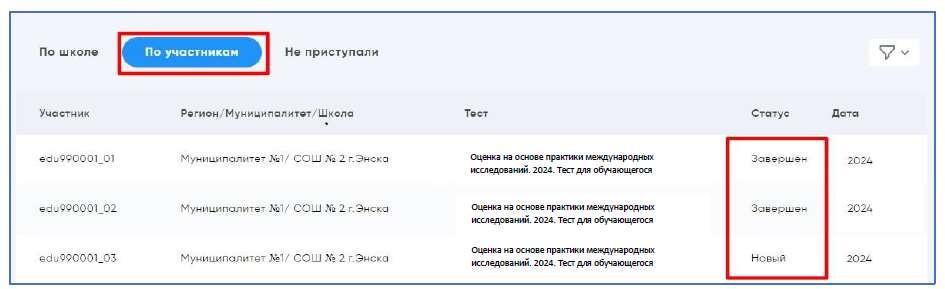 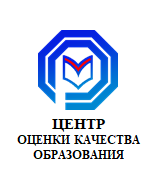 ШКОЛЬНЫЙ КООРДИНАТОР
26/38
СБОР И ОТПРАВКА МАТЕРИАЛОВ ИССЛЕДОВАНИЯ ФЕДЕРАЛЬНОМУ ОРГАНИЗАТОРУ (ЗАГРУЗКА ФОРМ В ФИС ОКО)
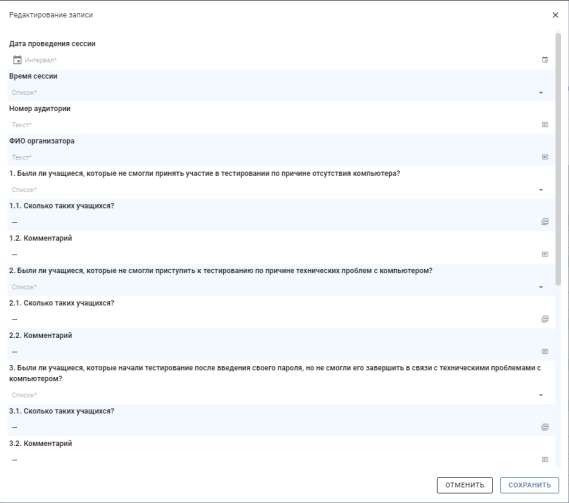 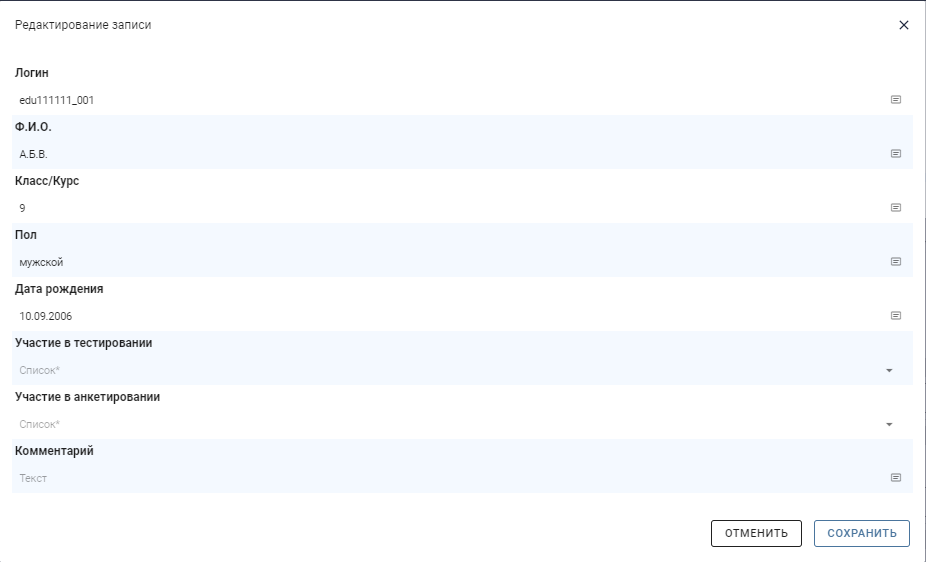 Срок загрузки Электронного протокола проведения - не позднее дня проведения последней сессии в ОО
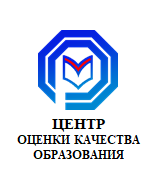 ШКОЛЬНЫЙ КООРДИНАТОР
	 27/38
БУМАЖНЫЕ ФОРМЫ УЧАСТИЯ
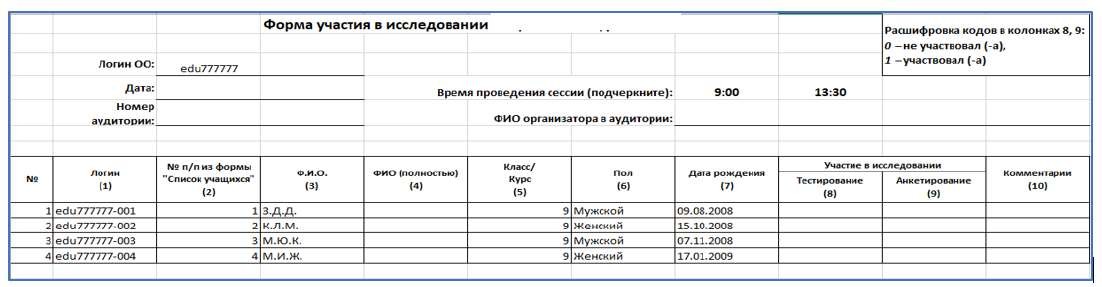 Необходимо распечатать в соответствии с количеством запланированных сессий
Заполняется организатором в аудитории
В столбец (4) необходимо внести фамилию, имя, отчество обучающихся ПОЛНОСТЬЮ
В столбцах (8) и (9) ставится отметка об участии - 1 или отсутствии – 0
В столбце (10) вносится комментарий, если обучающийся отсутствовал
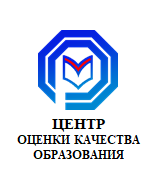 ОРГАНИЗАТОР В АУДИТОРИИ
28/38
ДО НАЧАЛА ПРОВЕДЕНИЯ ТЕСТИРОВАНИЯ И АНКЕТИРОВАНИЯ ОБУЧАЮЩИХСЯ
ДОЛЖЕН ОЗНАКОМИТЬСЯ С МАТЕРИАЛАМИ ИССЛЕДОВАНИЯ:
Руководством по проведению исследования
Сценарием проведения
Бумажной Формой участия
Протоколом организатора
Протоколом наблюдателя
ПОДГОТОВИТЬ РАБОЧИЕ МЕСТА В АУДИТОРИИ
Необходимо обеспечить неизменное состояние
компьютеров/ноутбуков в ОО с момента успешной диагностики до начала тестирования
	не устанавливать постороннее ПО, антивирусы, межсетевые экраны
	не менять параметры сети, не ставить ограничения трафика
ОБЕСПЕЧИТЬ НАЛИЧИЕ В АУДИТОРИИ
распечатанных Сценария проведения, Формы
участия, Протокола организатора
заполненных, распечатанных и разрезанных 	бланков с логинами и паролями
обучающихся (реквизитами доступа в систему тестирования)
часов
листов для черновиков
ручек
Если обнаружены изменения параметров компьютера с момента диагностики, необходимо провести диагностику повторно
Необходимо обеспечить в каждой аудитории наличие
резервного компьютера
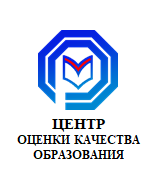 ОРГАНИЗАТОР В АУДИТОРИИ
29/38
ПЕРЕД НАЧАЛОМ ВЫПОЛНЕНИЯ ЗАДАНИЙ ИНСТРУКЦИИ
ЗАЧИТЫВАЕТ СЦЕНАРИЙ ПРОВЕДЕНИЯ
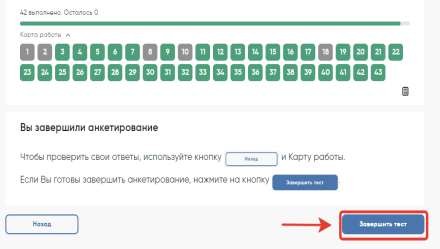 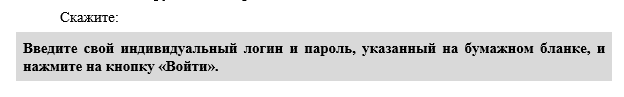 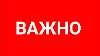 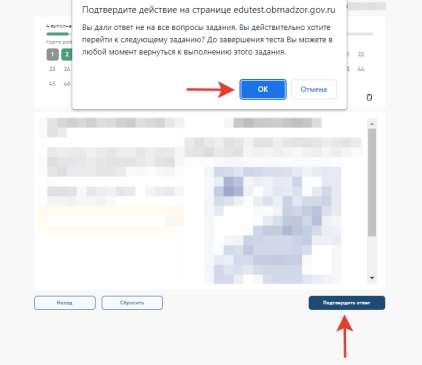 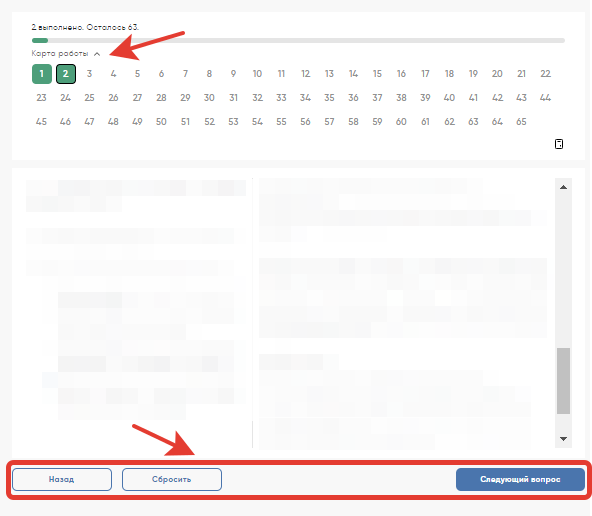 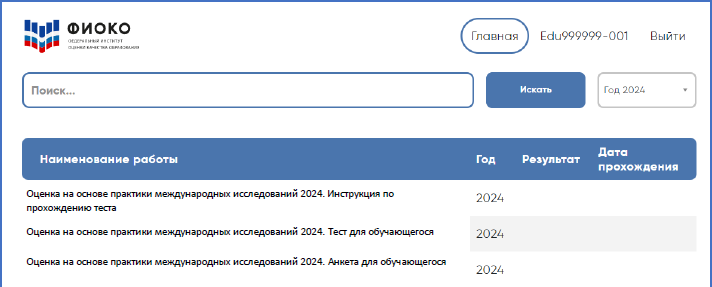 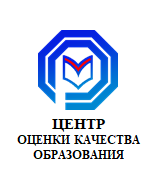 ОРГАНИЗАТОР В АУДИТОРИИ
30/38
ВО ВРЕМЯ ПРОВЕДЕНИЯ ТЕСТИРОВАНИЯ И АНКЕТИРОВАНИЯ
ОБЩИЕ ПРАВИЛА

Если организатор в аудитории уже приступил к зачитыванию Сценария проведения, опоздавшие обучающиеся
в аудиторию НЕ ДОПУСКАЮТСЯ
Обучающимся запрещено покидать аудиторию без крайней необходимости
Если  обучающийся  не  может  завершить  тестирование/анкетирование  (например,  по  причине  плохого 	самочувствия) или должен покинуть аудиторию на какое-то время, организатор в аудитории должен собрать 	предоставленные ему материалы (бланк с учетными данными, ручку, черновики и т. д.)
Обучающимся запрещено приносить с собой в аудиторию какие-либо материалы, включая справочники, 	учебник, книги или калькуляторы
В случае необходимости организатор в аудитории может предоставить обучающимся черновики. Запрещено 	выносить черновики из аудитории. После завершения сессии организатор в аудитории должен собрать 	черновики и утилизировать их
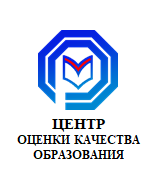 ОРГАНИЗАТОР В АУДИТОРИИ
31/38
ВО ВРЕМЯ ПРОВЕДЕНИЯ ТЕСТИРОВАНИЯ И АНКЕТИРОВАНИЯ
ОБЩИЕ ПРАВИЛА
Организатор	в	аудитории	не	может	оказывать	обучающимся	какую-либо	помощь	при
тестировании, но может отвечать на вопросы обучающихся, связанные с анкетированием
Если обучающиеся завершили тест раньше времени, организатор в аудитории должен попросить 	их перепроверить свои ответы/ подождать остальных. По решению ОО возможно организовать 	отдельную аудиторию для обучающихся, закончивших тестирование раньше других во избежание 	нарушения тишины и порядка
Во время проведения сессии в аудитории могут находиться организатор в аудитории, внешние 	наблюдатели,  технический  специалист  (при  необходимости),  школьный  координатор  (при 	необходимости)
В целях обеспечения конфиденциальности запрещается копирование, фотографирование или
видеосъемка материалов исследования
НАЧИНАЕТ ЗАПОЛНЯТЬ БУМАЖНУЮ ФОРМУ УЧАСТИЯ
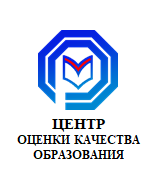 ОРГАНИЗАТОР В АУДИТОРИИ
32/38
ПОСЛЕ ЗАВЕРШЕНИЯ ТЕСТИРОВАНИЯ И АНКЕТИРОВАНИЯ
Проверяет у каждого обучающегося, завершен ли тест (нажата ли кнопка «Завершить тест»). В случае если тест не закрыт обучающимся (кнопка «Завершить тест» не нажата), это делает
организатор	в	аудитории	(с	помощью специалиста, при необходимости)
Завершает заполнение бумажной Формы участия
Заполняет бумажный Протокол организатора
технического
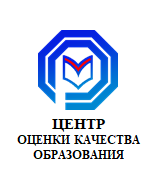 ТЕХНИЧЕСКИЙ СПЕЦИАЛИСТ
33/38
Привлекается для оказания технической поддержки участникам исследования (в случае необходимости) во 	время проведения оценочных процедур
ДО НАЧАЛА ПРОВЕДЕНИЯ ОЦЕНОЧНЫХ ПРОЦЕДУР
Осуществляет диагностику компьютеров – проходит «Инструкцию по прохождении теста» (вместе со 	школьным координатором: см. раздел «Школьный координатор»)
Обеспечивает неизменное состояние компьютеров с момента успешной диагностики до момента 	прохождения обучающимися на них теста и анкеты:
не устанавливать постороннее программное обеспечение, антивирусы, межсетевые экраны
не менять параметры сети, не ставить ограничения трафика
При обнаружении изменений параметров компьютера с момента диагностики необходимо провести 	диагностику повторно и убедиться в успешном прохождении демотеста (Инструкции по 	прохождению теста)
ВО ВРЕМЯ ПРОВЕДЕНИЯ ОЦЕНОЧНЫХ ПРОЦЕДУР
Оказывает техническую помощь участникам исследования (при техническом сбое компьютера)
ПОСЛЕ ЗАВЕРШЕНИЯ ОЦЕНОЧНЫХ ПРОЦЕДУР
Вместе с организатором в аудитории проверяет, все ли обучающиеся завершили тест и анкету 	(нажата ли кнопка «Завершить тест»)
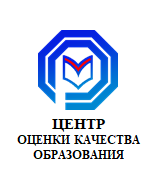 ВНЕШНИЙ НАБЛЮДАТЕЛЬ
34/38
Внешний наблюдатель – не аффилированный с ОО специалист, не работающий и формально не связанный с ОО, присутствующий в аудитории и осуществляющий наблюдение за ходом
исследования, соблюдением регламента и сценария проведения тестирования и анкетирования
обучающихся

Все материалы для наблюдателей	доступны в отдельной публикации в ФИС ОКО в личных кабинетах
регионального координатора и ОО (школьных координаторов)
До начала сессии наблюдателю необходимо:
прибыть в ОО за 30 минут до начала сессии
иметь при себе паспорт
ознакомиться с полученными от регионального координатора/школьного координатора документами
заполнить соглашение о неразглашении данных и передать его школьному координатору;
По завершении сессии:
заполнить бумажный протокол наблюдателя на каждую сессию, где он присутствует, и передать его
школьному координатору
заполнить электронный протокол наблюдателя	после каждой сессии, на которой он присутствует, на компьютере, предоставленном ему школьным координатором
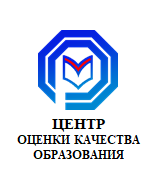 ВНЕШНИЙ НАБЛЮДАТЕЛЬ
35/38
ОБЯЗАННОСТИ
Осуществляет наблюдение за степенью готовности аудитории к проведению тестирования и 	анкетирования
Контролирует:
присутствие организатора в аудитории в ходе всей сессии
распределение обучающихся по аудиториям (наличие списка и распечатанных логинов и паролей)
наличие включенных компьютеров (ноутбуков) с запущенной веб-страницей платформы
исследования
наличие резервного компьютера
Необходимо отключить мобильный телефон: пользоваться им во время сессии запрещено
Наблюдателям запрещено отвлекать обучающихся, разговаривать между собой, шуметь
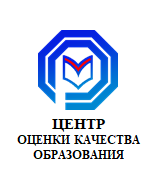 ЭЛЕКТРОННЫЙ ПРОТОКОЛ НАБЛЮДАТЕЛЯ
	 36/38
Заполняется каждым наблюдателем на каждую сессию, где он присутствовал
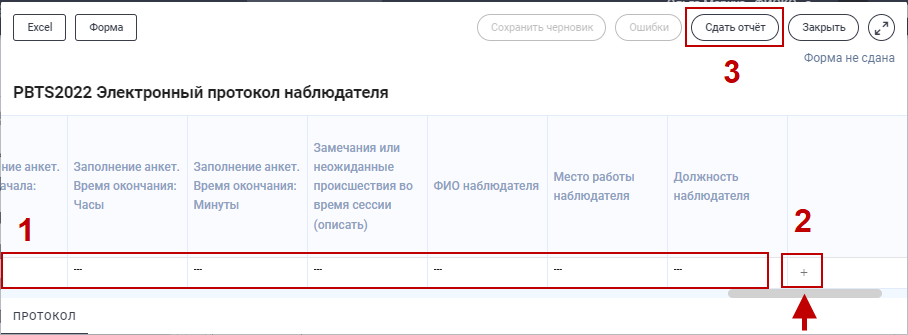 добавление нового протокола (новой строки)
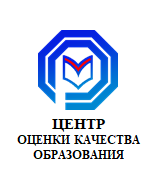 ТЕХНИЧЕСКАЯ ПОДДЕРЖКА И КОНТАКТЫ
37/38
электронная почта help-pisa@fioco.ru
При обращении сообщить:
o регион
o логин школы в ФИС ОКО (edu000000)
o фото экрана (если применимо)
o какие действия уже были предприняты для решения проблемы
o логин и пароль обучающегося (если проблема при вводе кодов)
Форум технической поддержки: https://spo- fisoko.obrnadzor.gov.ru/lk/publications/tekhnicheskaia-podderzhka
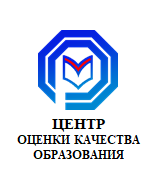 Результаты обучающихся ЧР, PISA-2024
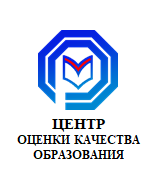 Группы ОО по характеристикам контингента обучающихся
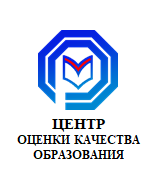 Резильентность и нерезильентность ОО
Нерезильентной считается школа, в которой не менее 30% школьников имеют социальную неуспешность, при этом ожидаемо обучающиеся демонстрируют преимущественно невысокие результаты. В отличие от резильентных школ, в которых также обучается не менее 30% потенциально неуспешных школьников, но не менее 10% из них демонстрируют высокое качество подготовки.